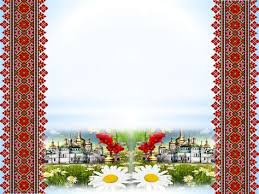 День Соборності України
 
 
                                      Робота
                 Андрусенко Тетяни Василівни
         Учителя української мови і літератури
                   Новоіванівської гімназії
                 Апотолівської міської ради
                       Кріворізького району
                   Дніпропетровської області
 
                               2023 рік
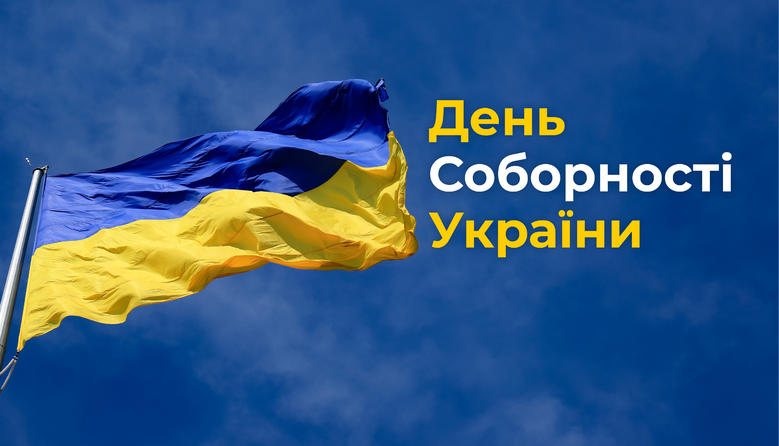 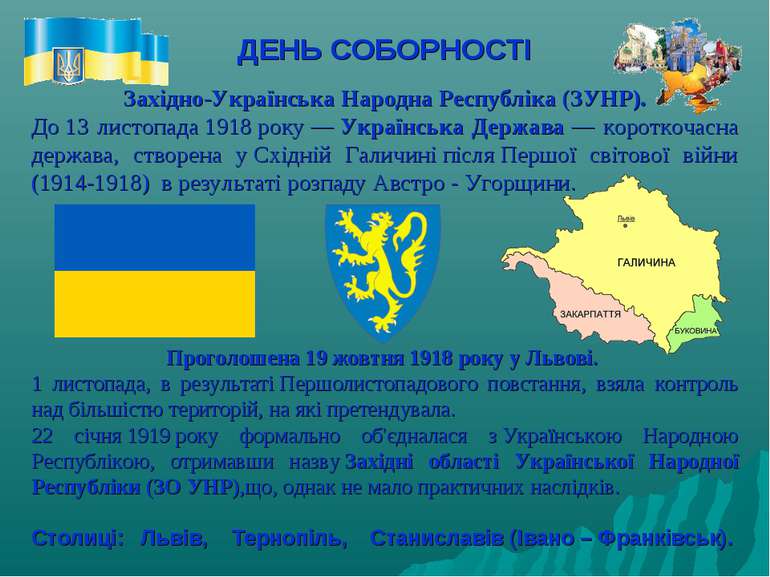 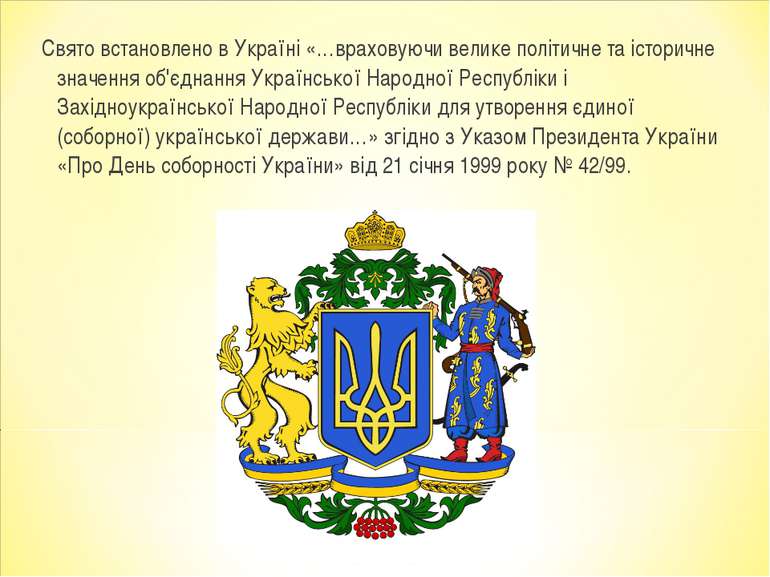 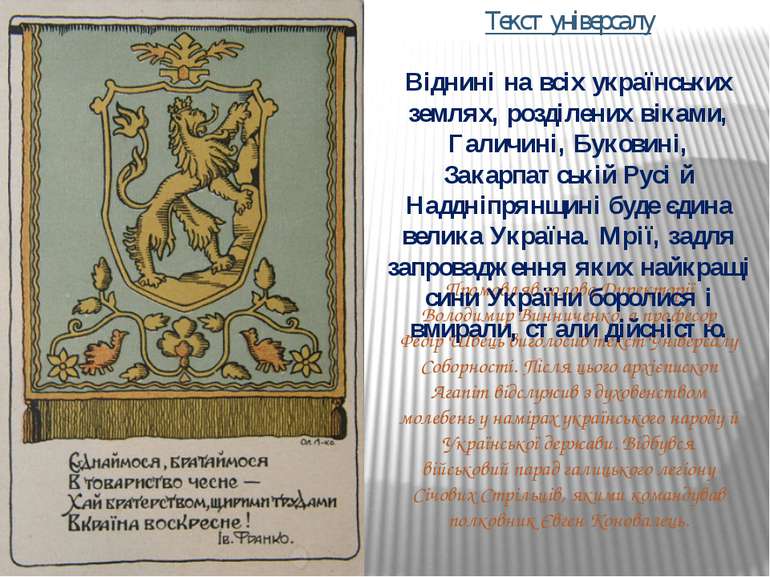 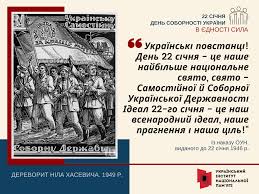 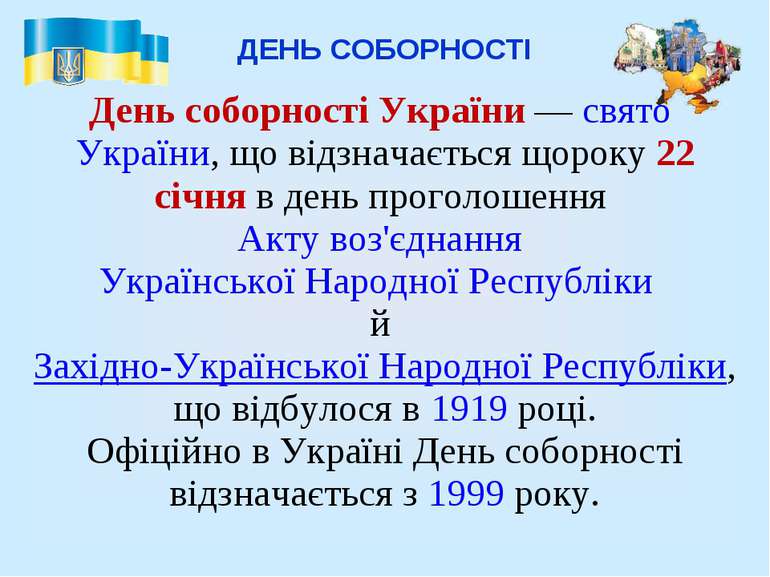 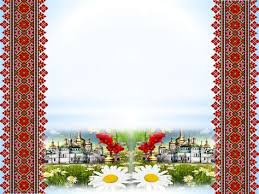 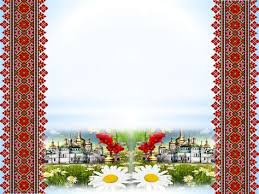 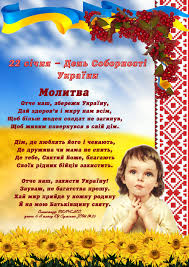 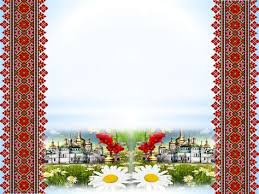 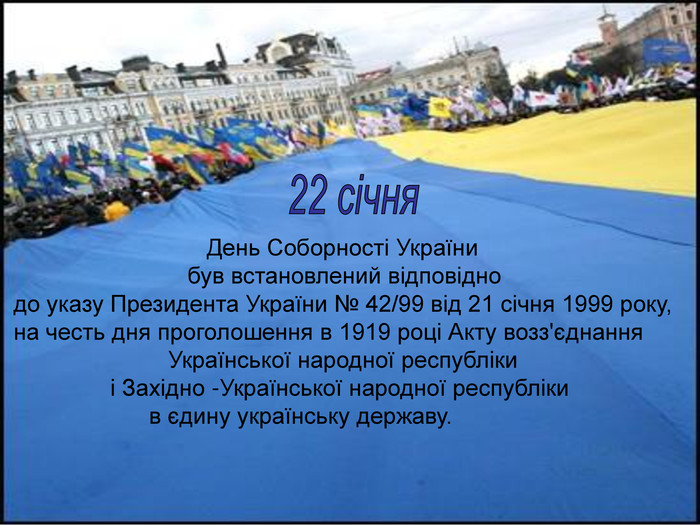 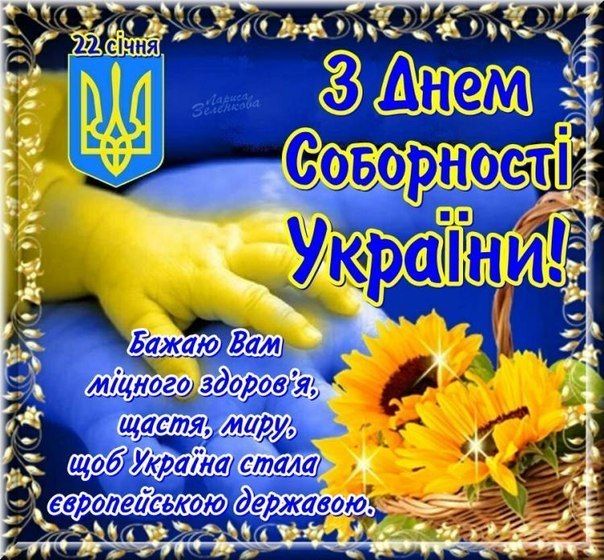 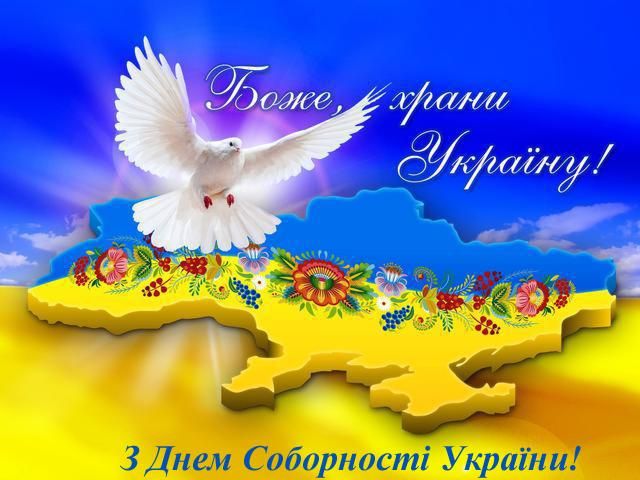 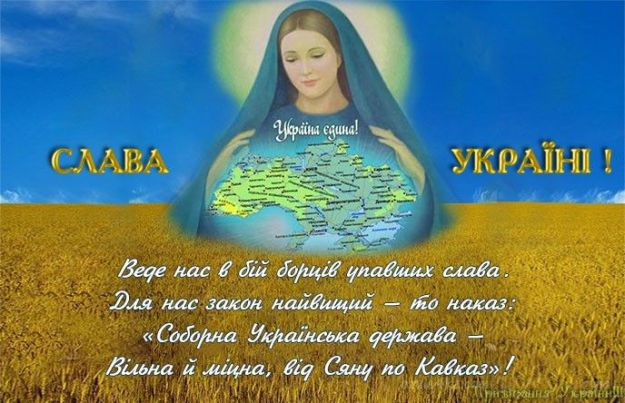